savremena umetnost_3
- “environment”/ambijent - Allan Kaprow 1958
- sredinom  70ih: project art, temporary art; a termin instalacija počinje da se koristi simultano sa terminom izložba u značenju imenovanja rada koji je izveden u izložbenom prostoru; svi ambijenti postaju instalacije ali obrnuto nije funkcionisalo
- Daniel Buren 1971 piše esej “The Function of the Studio” – esej o potrebi da sačuva odnos između rada i mesta njegove reprodukcije te postavlja pitanje “Hasn’t the term installation come to replace exhibition?
-The Oxford Dictionary of Art (1988) instalacija je “term which came into vogue during the 1970s for an assemblage or environment constructed in the gallery specifically for a particular exhibition.”
- The Glossary of Art, Architecture and Design Since 1945 (1992) :“the word ‘installation’ has taken on a stronger meaning, i.e., a one-off exhibit fabricated in relation to the specific characteristics of a gallery space. 
- Poznih 80ih ‘Installation Art’ kao umetnička disciplina/žanr je rođena
INSTALACIJE
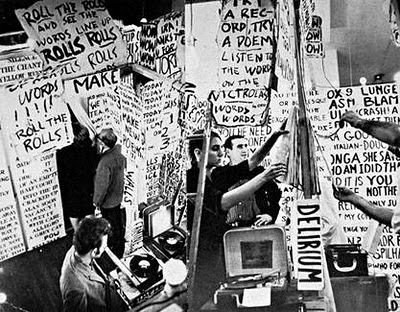 Words, 1962 by Allan Kaprow
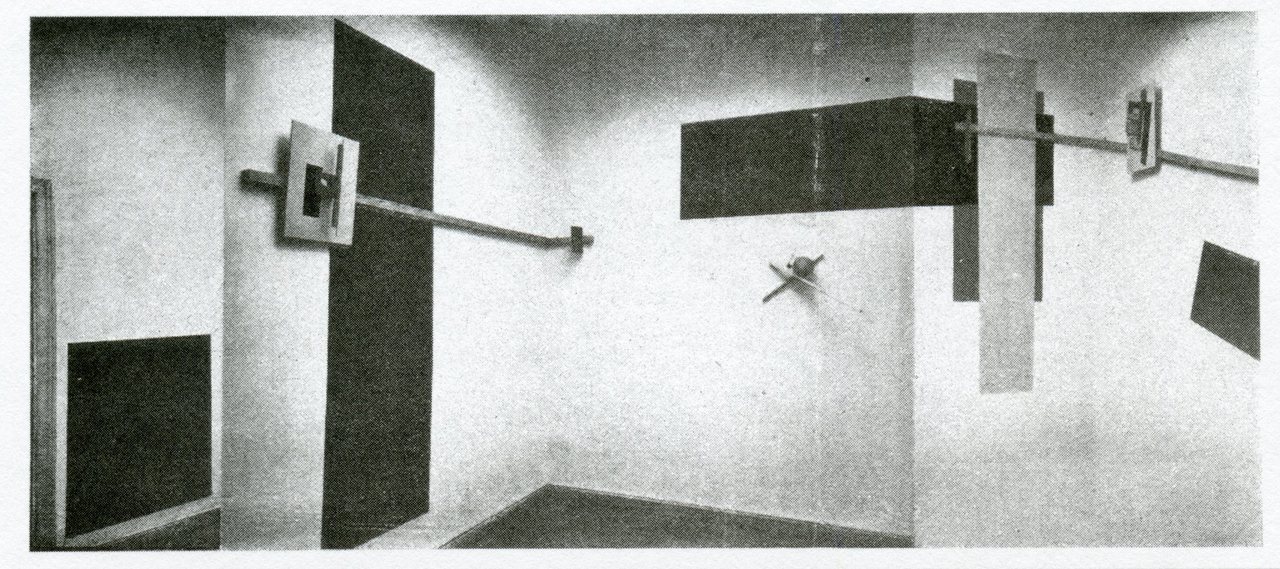 Prounenraum [Proun Room], Great Berlin Art Exhibition, 1923
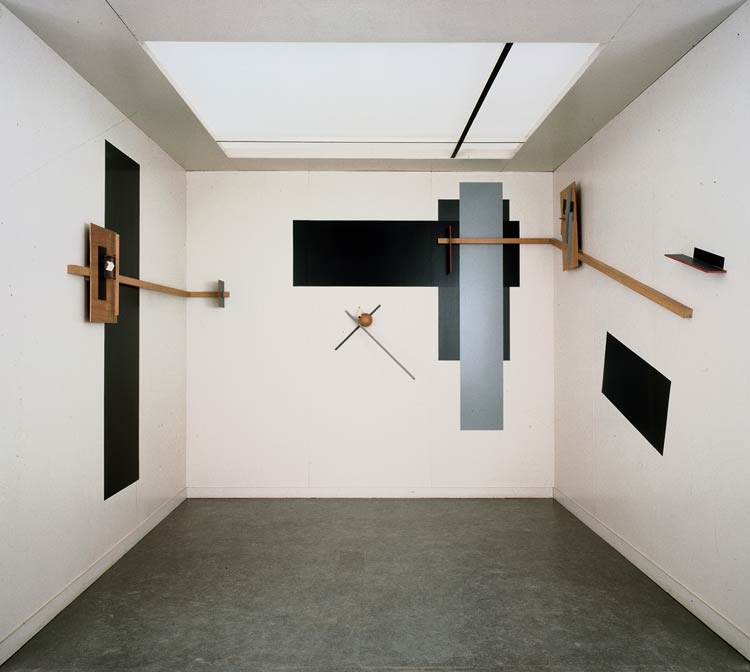 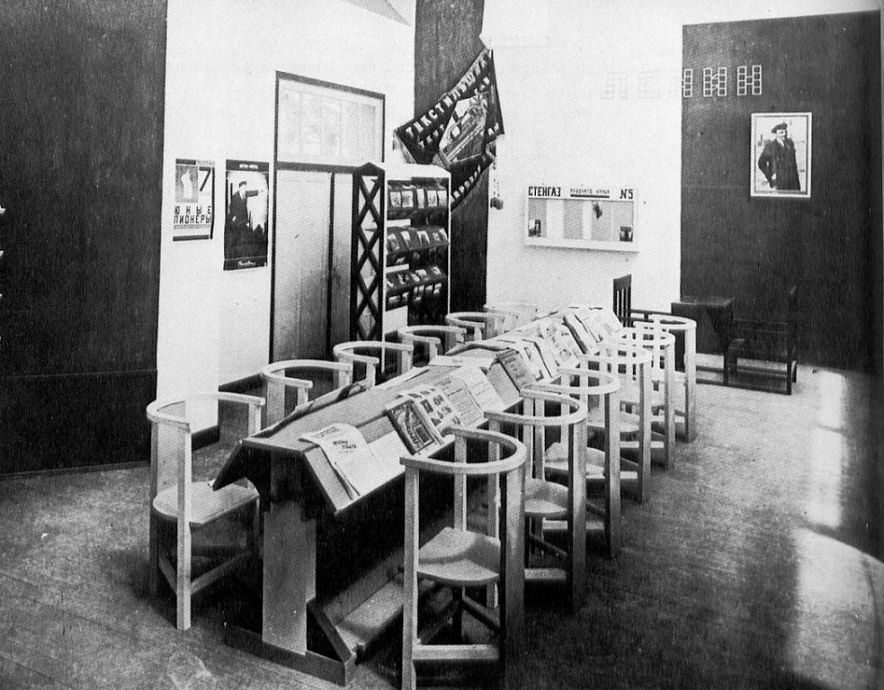 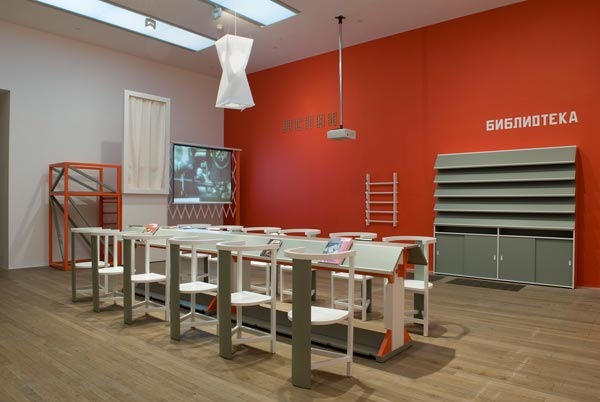 Tate installation shots of the workers club, 1925
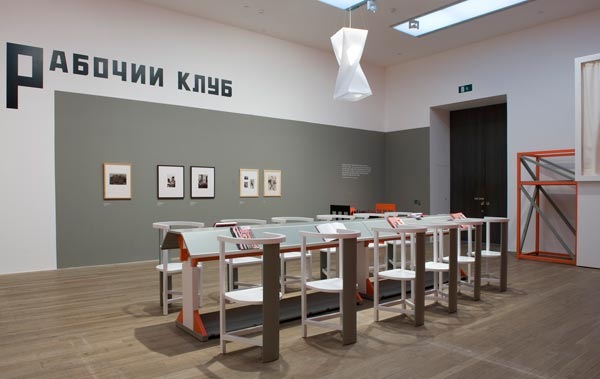 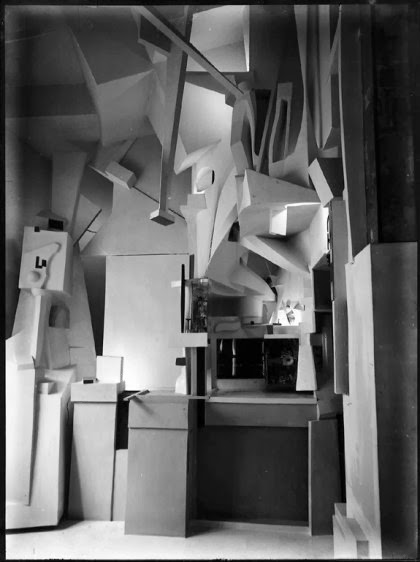 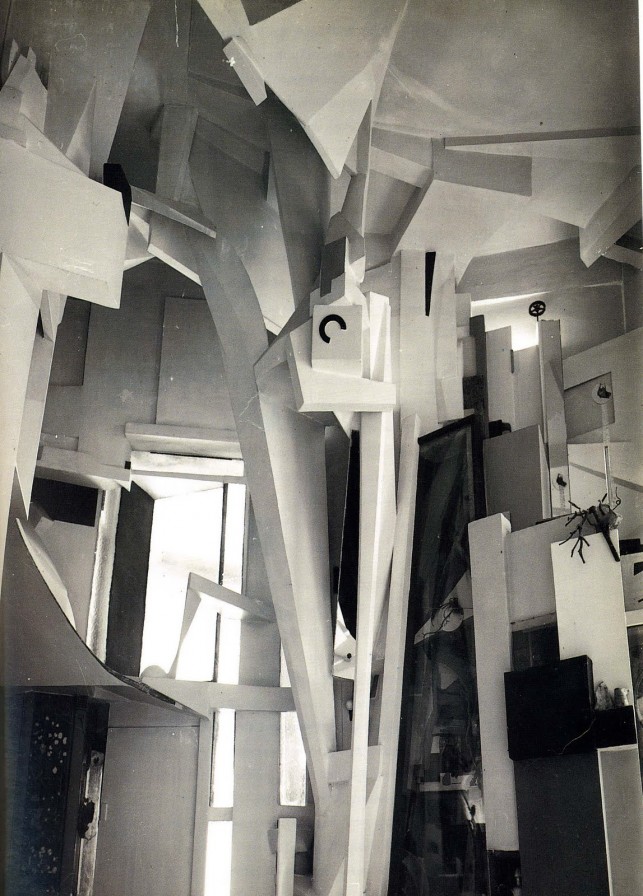 The Hannover Merzbau by Kurt Schwitters. Photo by Wilhelm Redemann, 1933
Kurt Schwitters, The Cathedral of Erotic Misery - Merzbau - Hanover - 1924
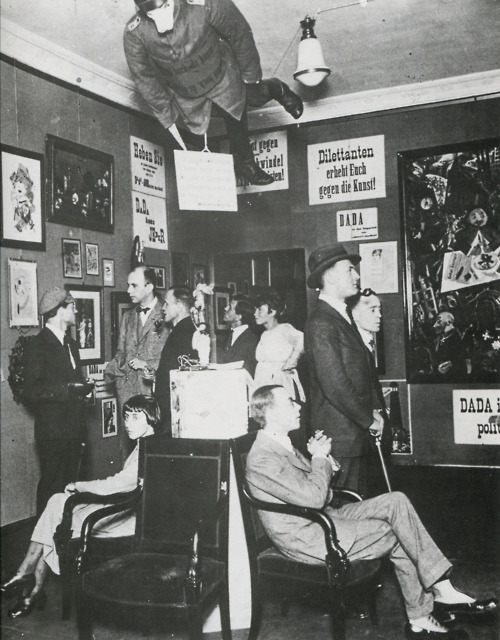 the First International Dada Fair held at the Otto Burchard Gallery, Berlin, June 30, 1920.
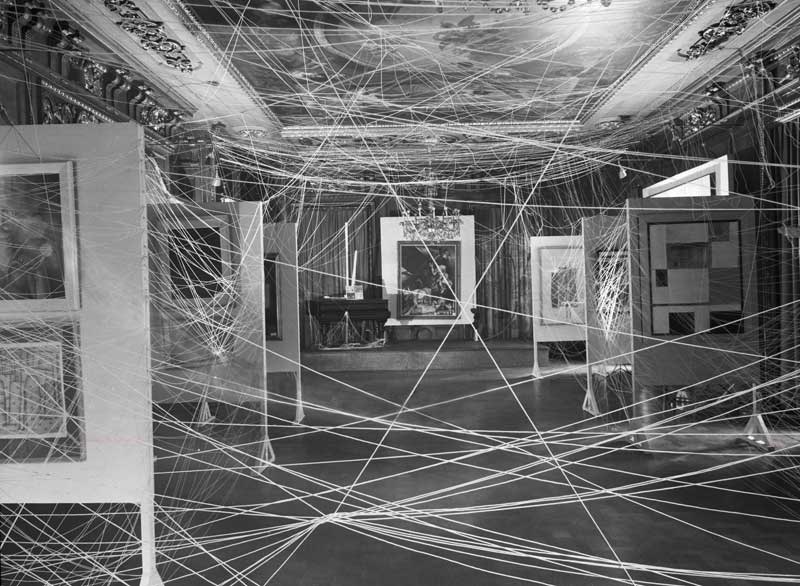 John D. SchiffInstallation view of First Papers of Surrealism exhibition, showing Marcel Duchamp’s His Twine (one mile of strings) 1942
Kada se misli o instalacijama obično se misli o formi umetnosti koja je u tesnoj vezi sa prostorom, vremenom i posmatračem: u određenom prostoru (različiti) objekti kreiraju jednu celinu, jedinstveni entitet, na način koji uključuje želju da se „pojača posmatračeva svest o tome kako su predmeti raspoređeni (instalirani) u prostoru kao i odgovor našeg tela“ na tu situaciju. Posmatrač je važan ’elemenat’ instalacije. Njegovo doslovno prisustvo smatra se jednom od ključnih karakteristika ove forme umetničkog rada, i najčešće ono može biti čulno, kada su čula dodira, mirisa, sluha, posebno vida intenzivirani, i/ili diskurzivno, i/ili „aktivno posmatranje kao politizovana estetska praksa“ (primera radi institucionalna kritika)

Instalacija tranformiše prazan neutralni javni prostor u individualno umetničko delo (Grojs)
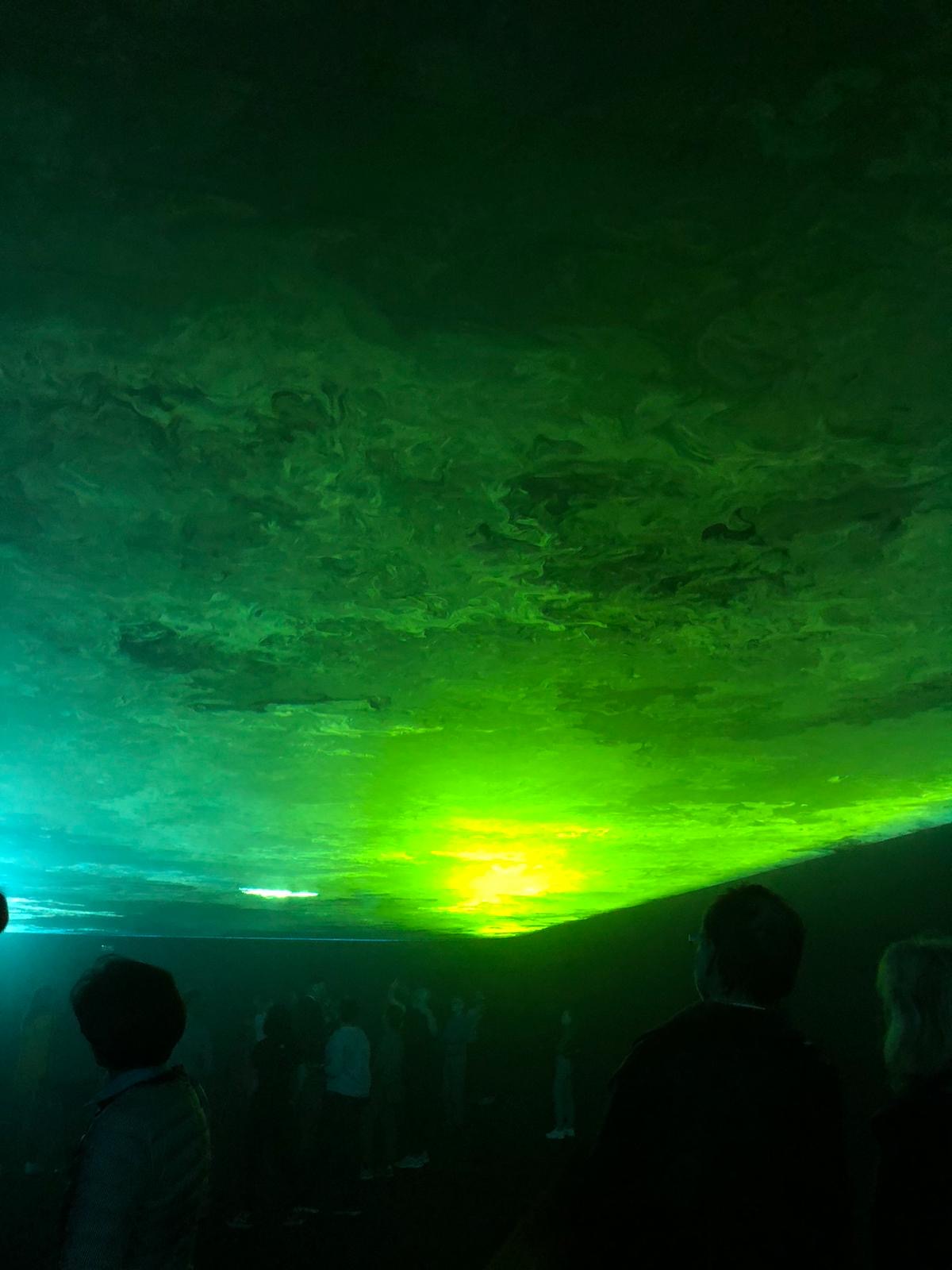 Olafur Eliasson, Symbiotic seeing, 2020)
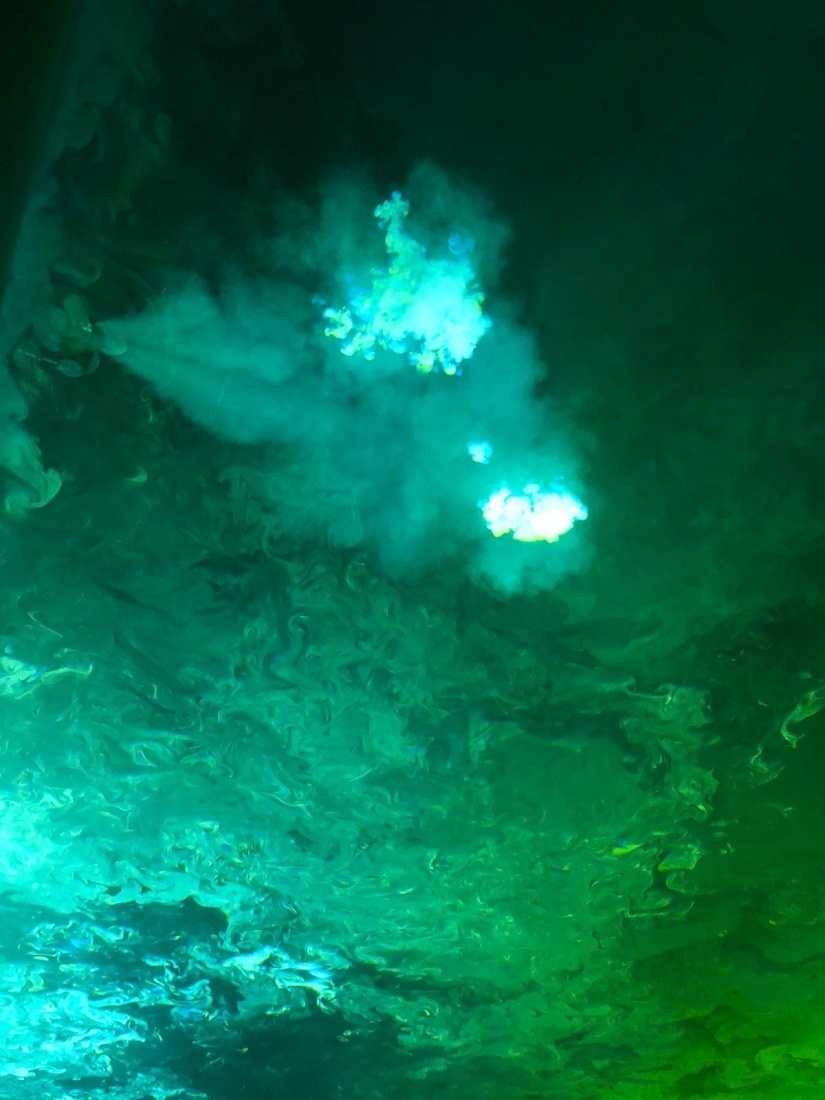 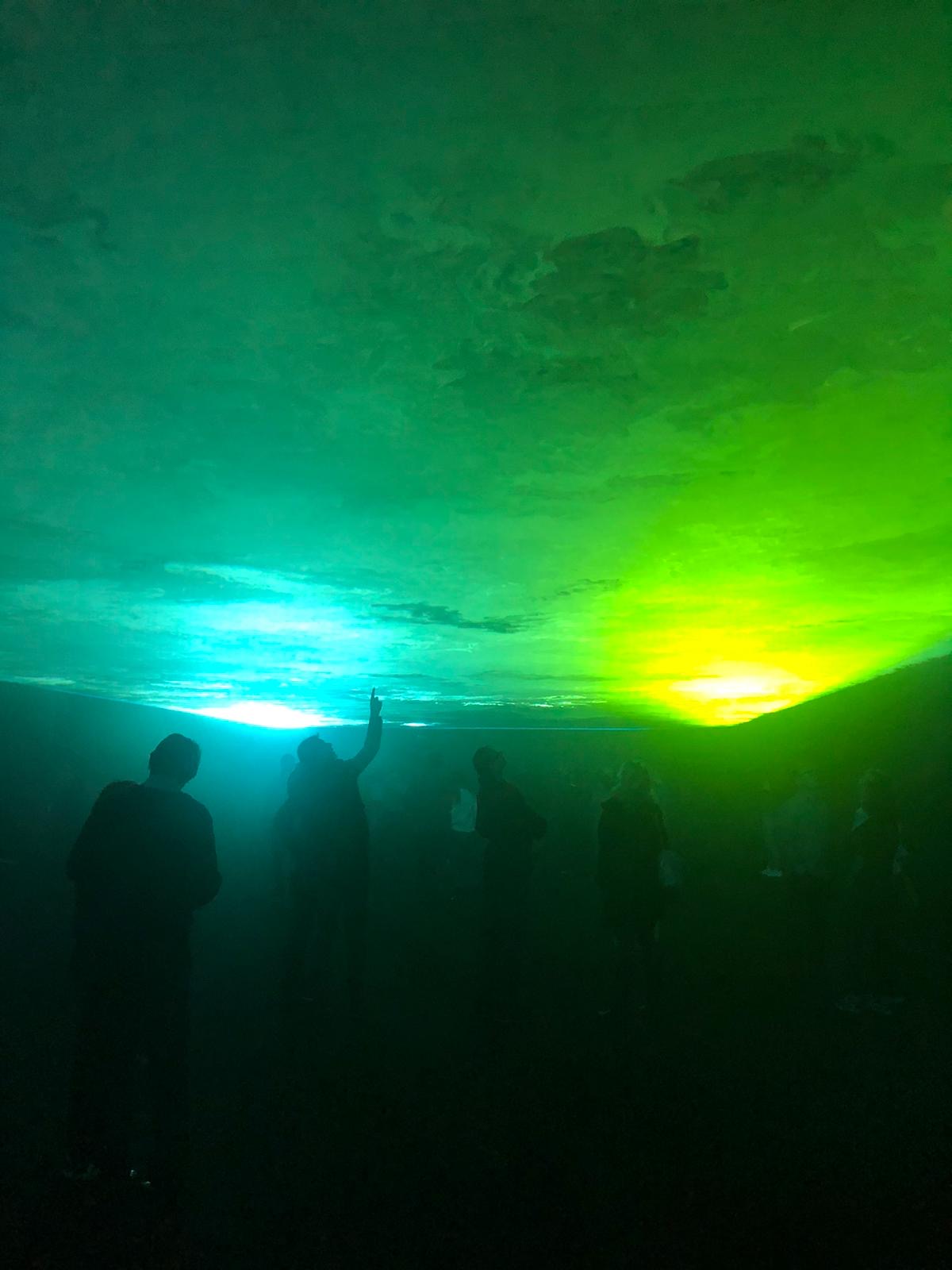 Olafur Eliasson, Symbiotic seeing, 2020)
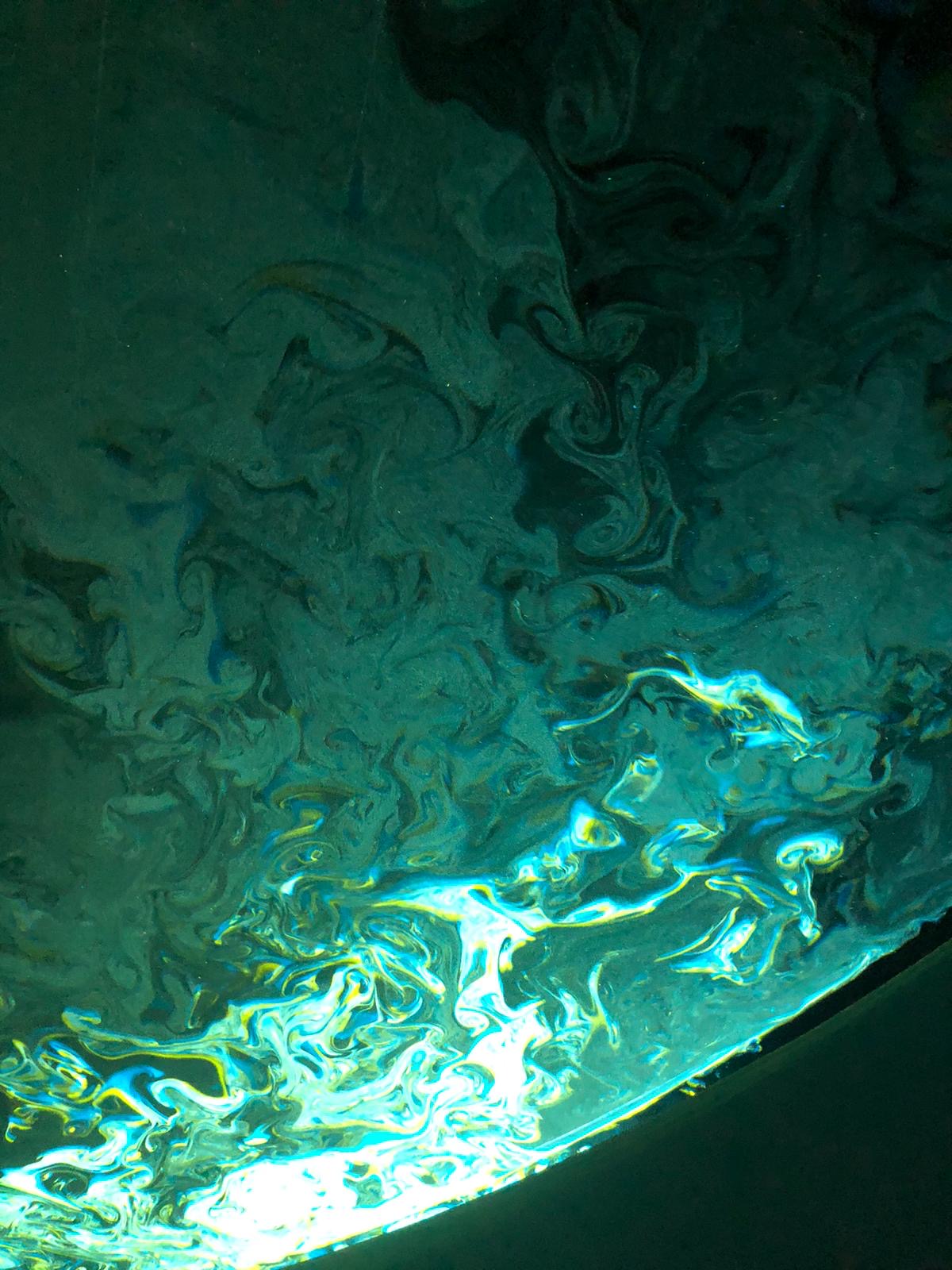